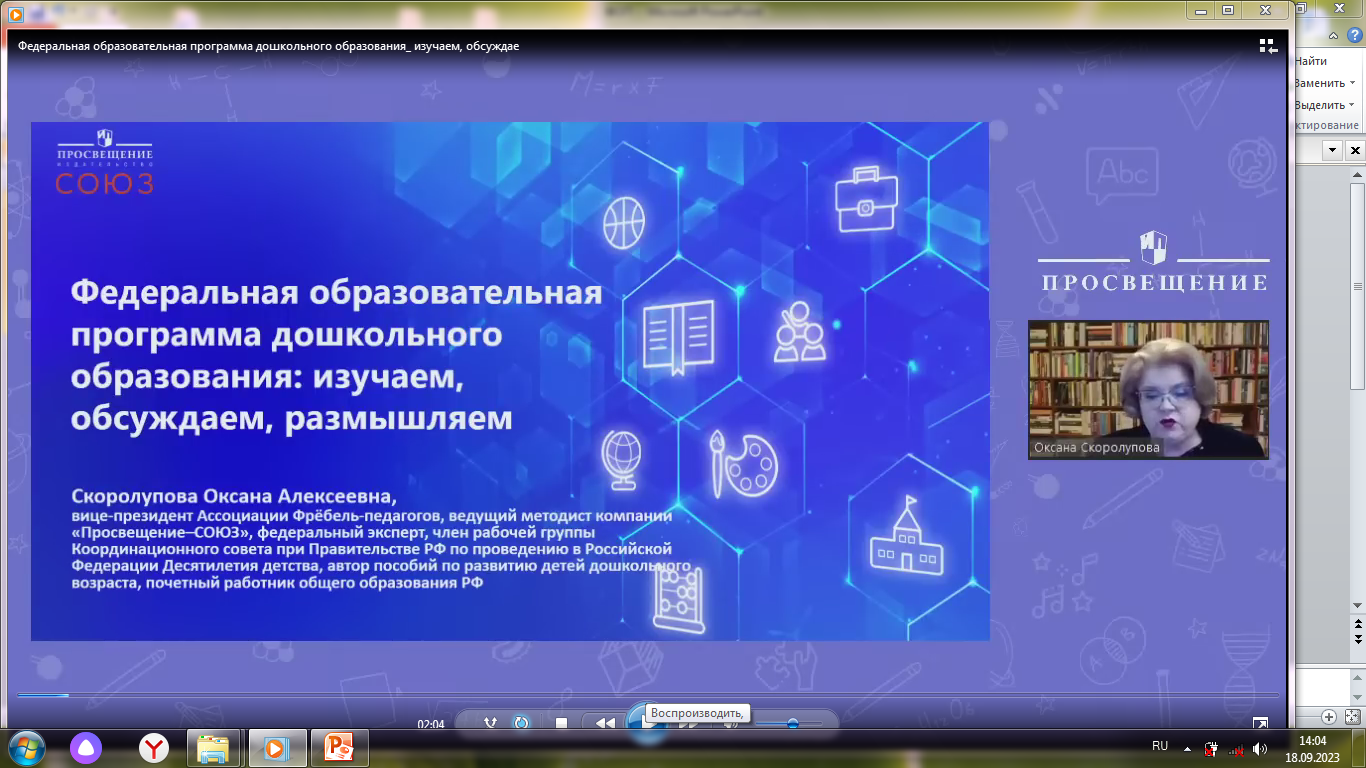 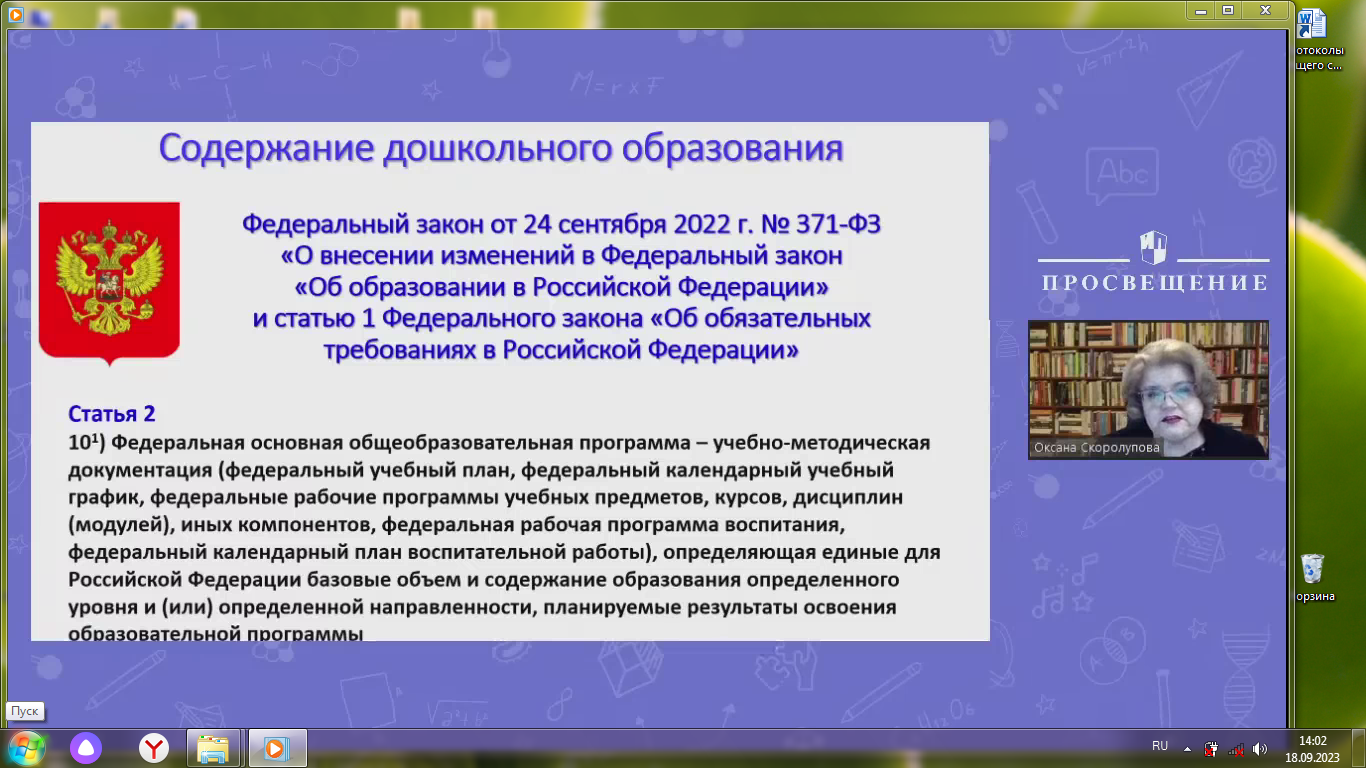 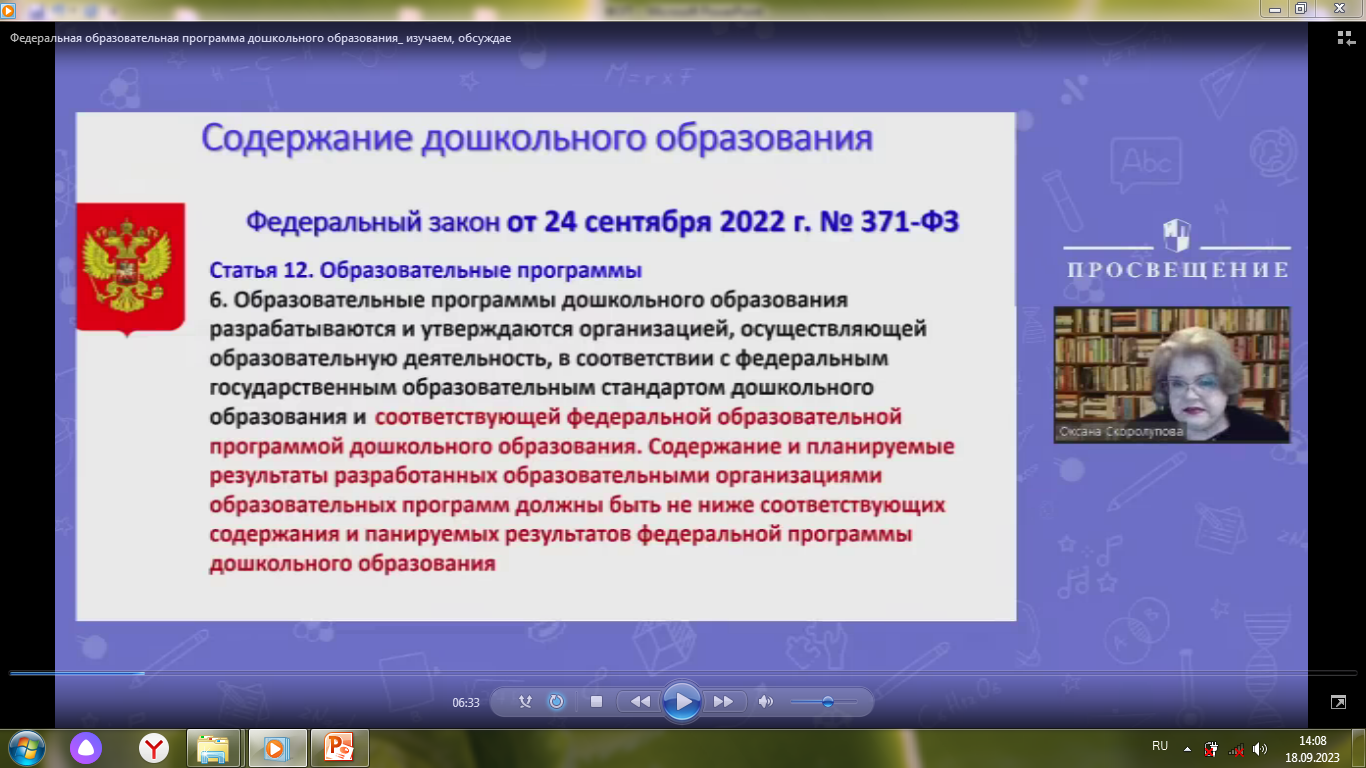 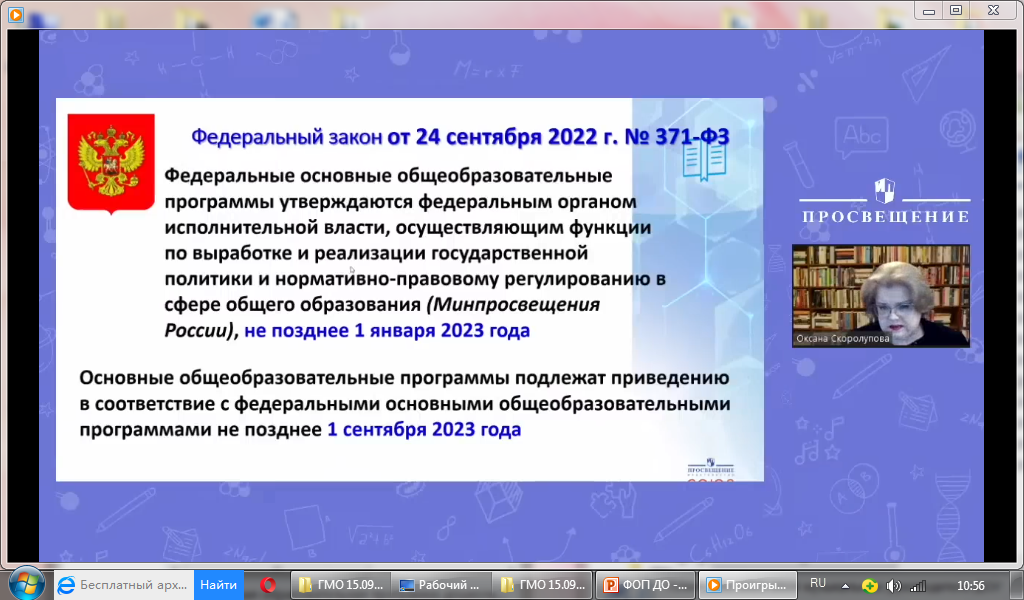 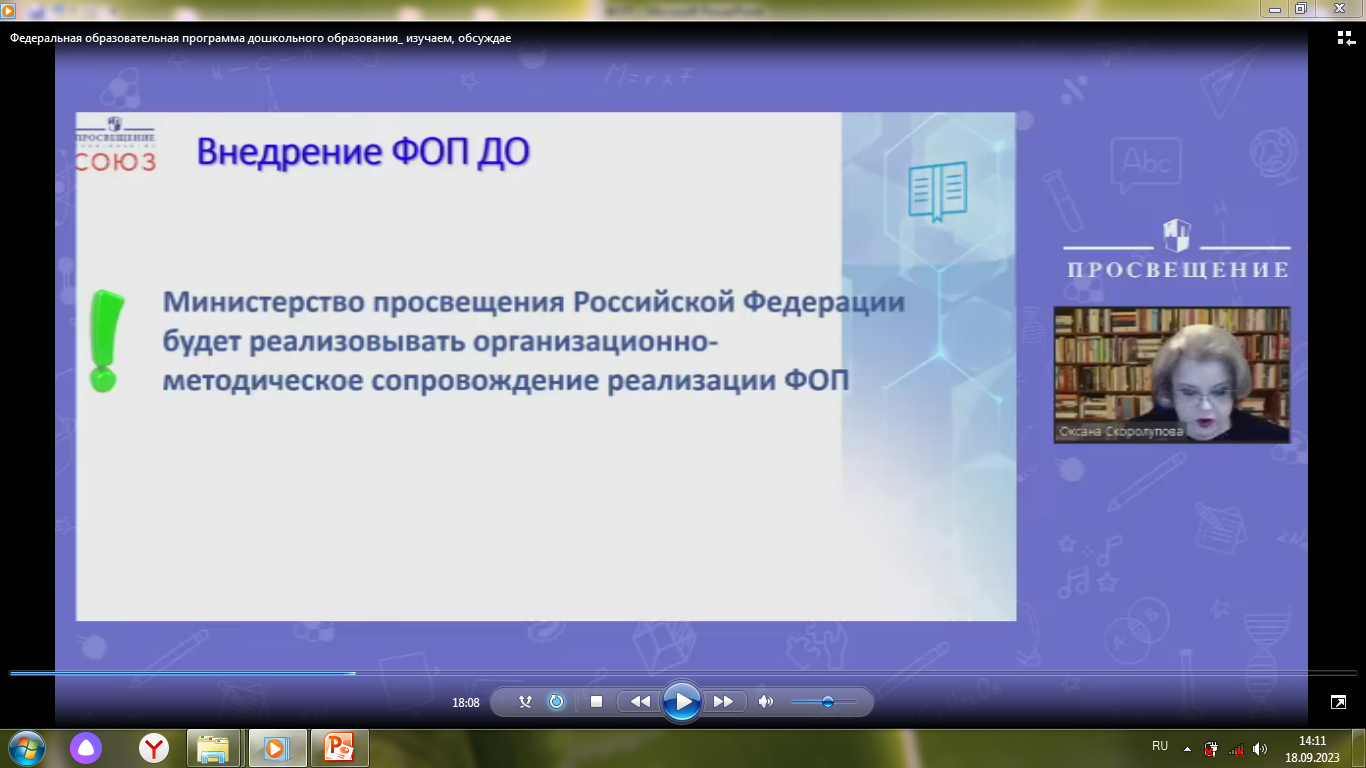 Цель: Создание единого 
образовательного пространства
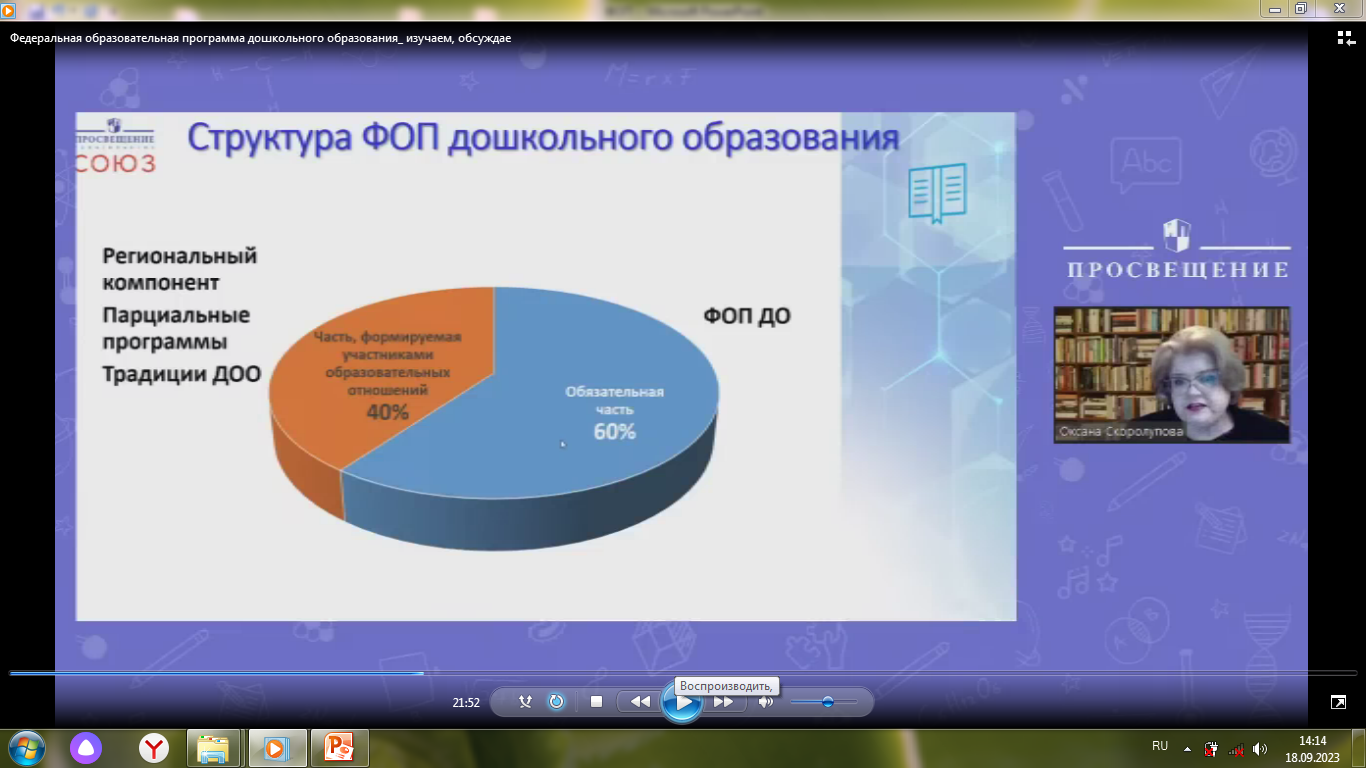 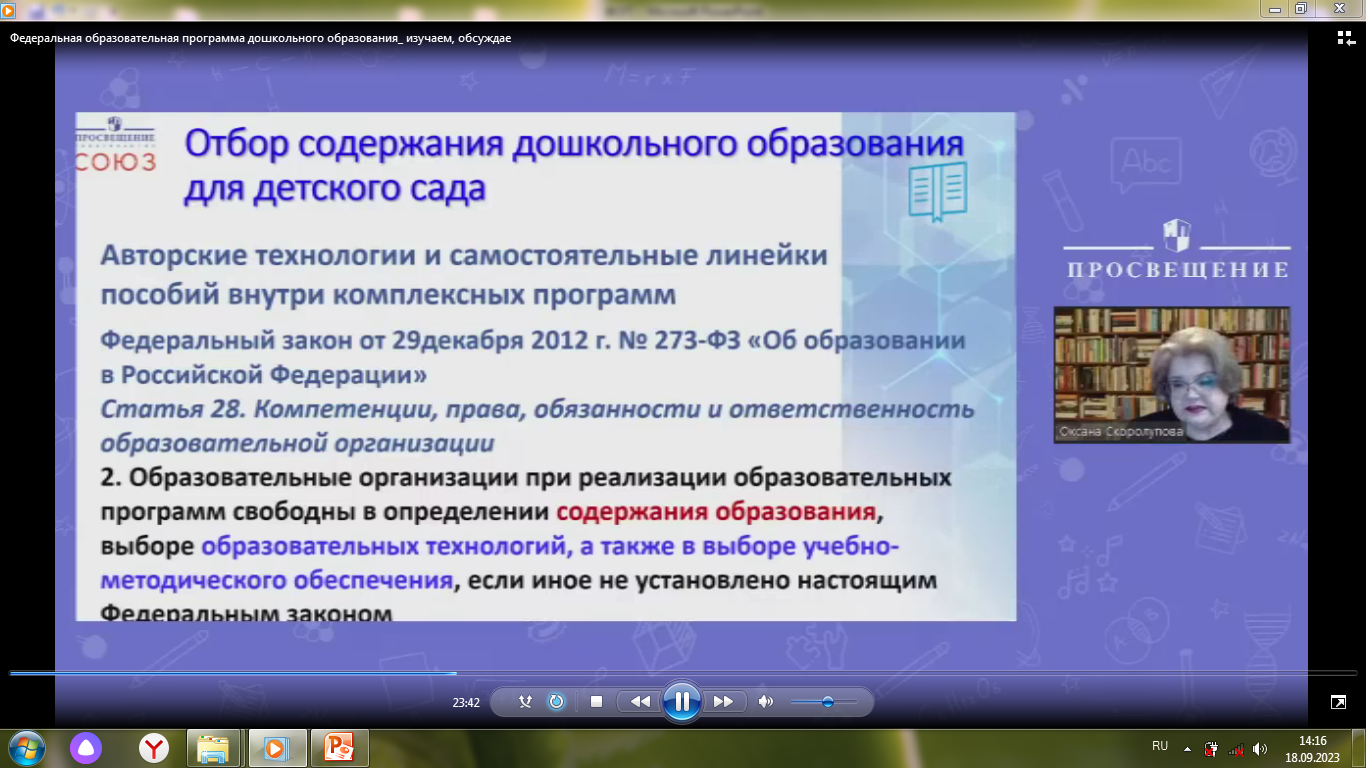 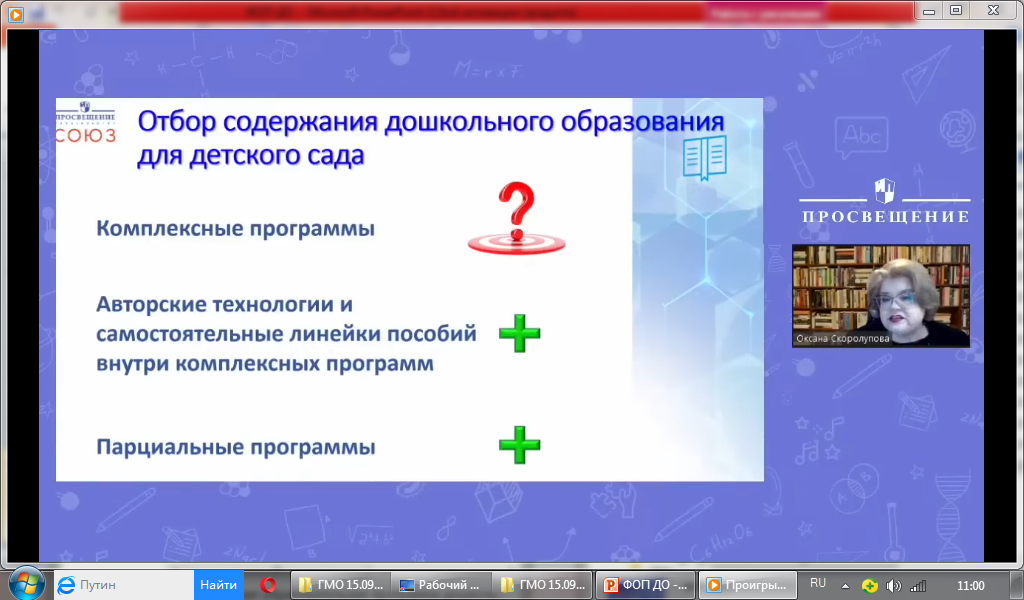 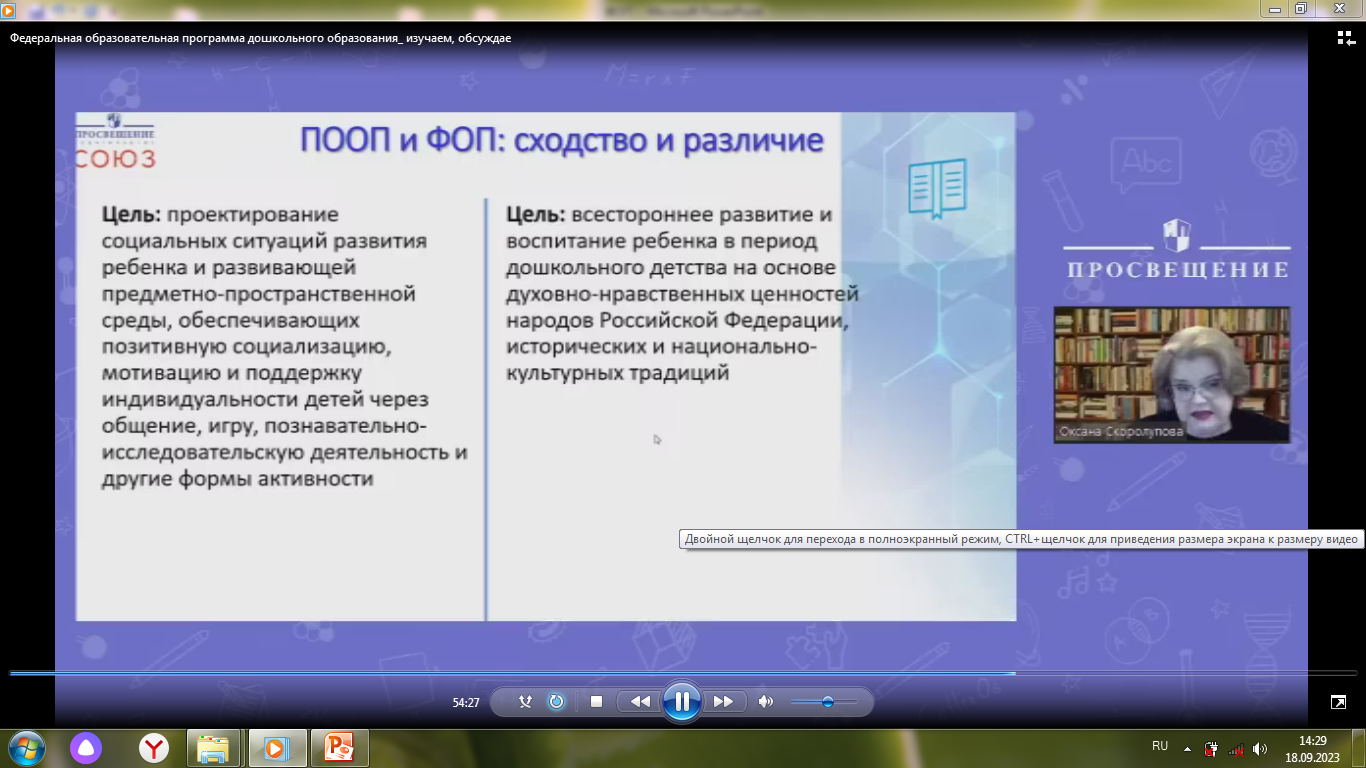 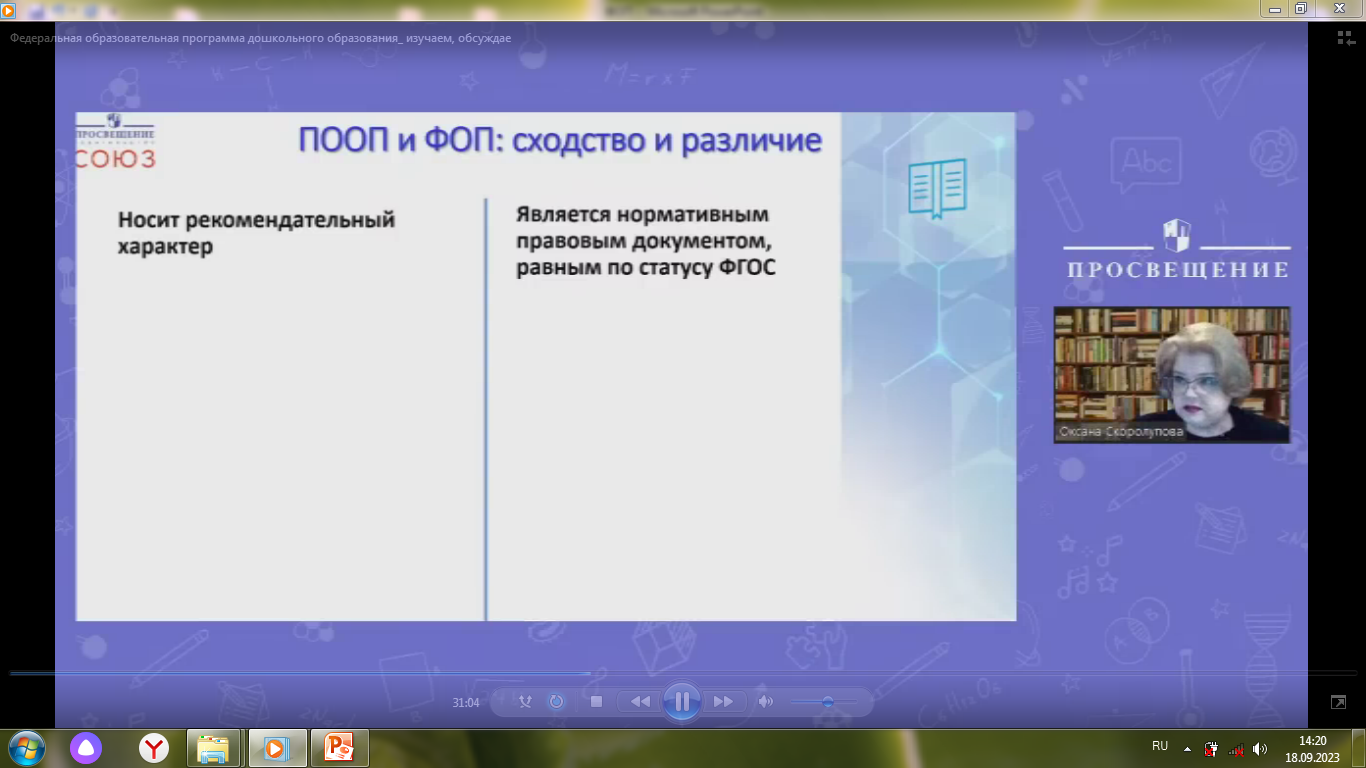 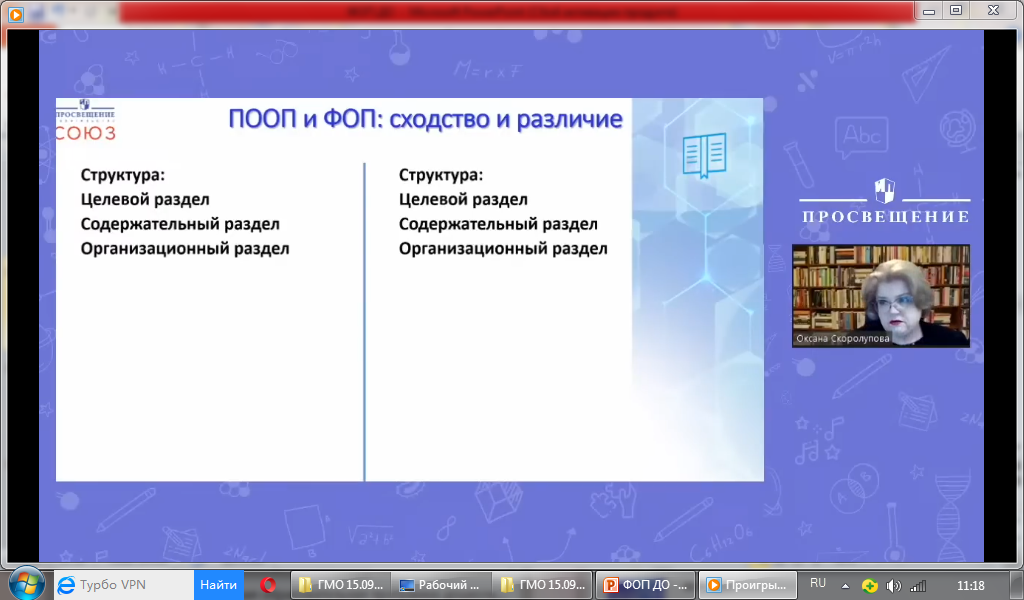 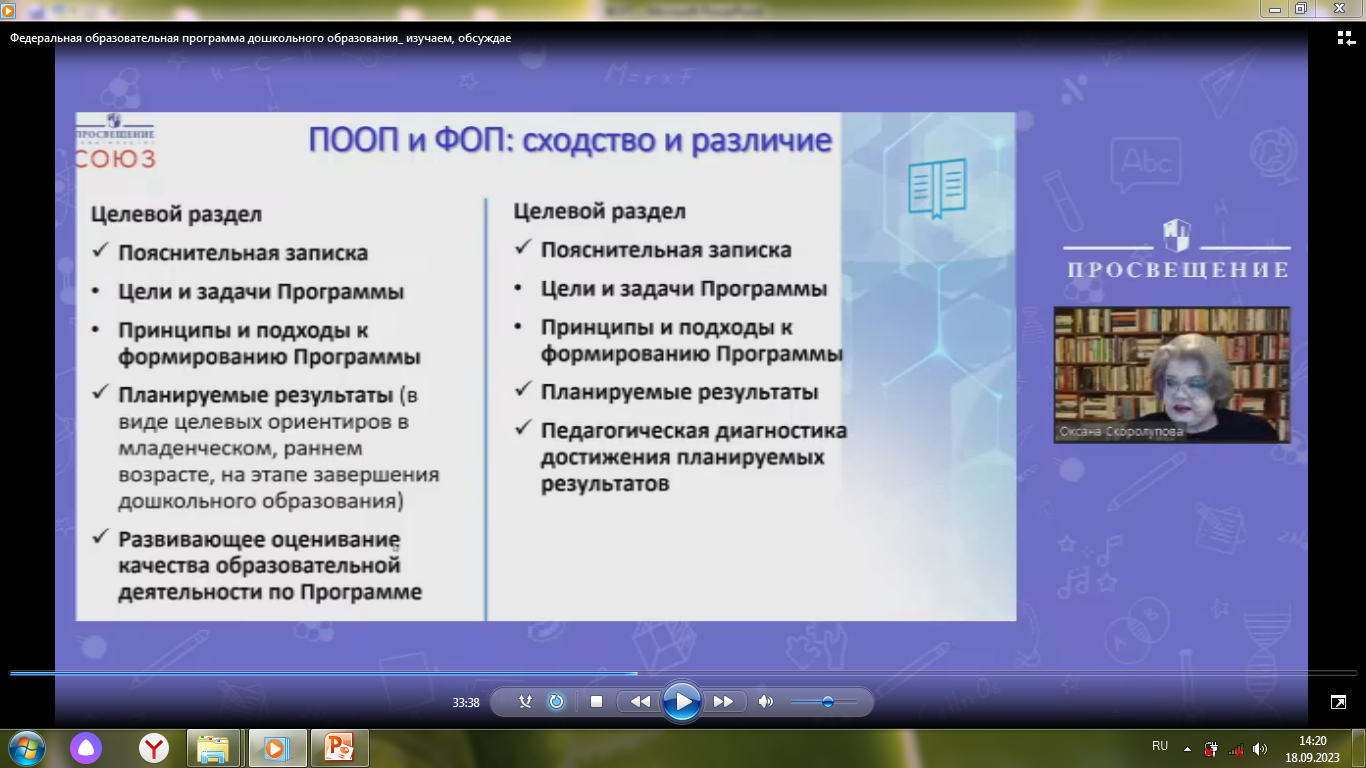 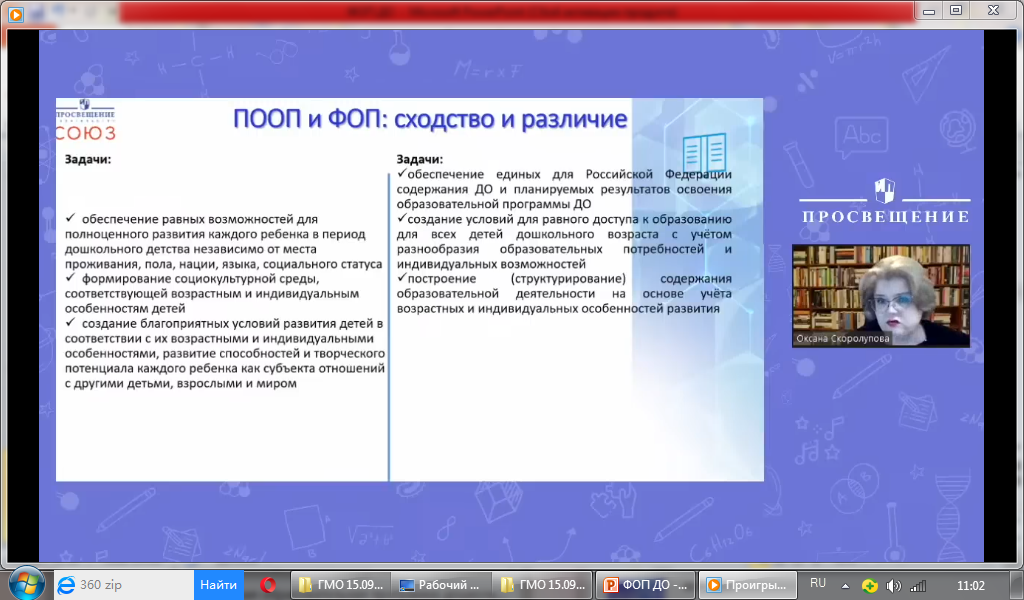 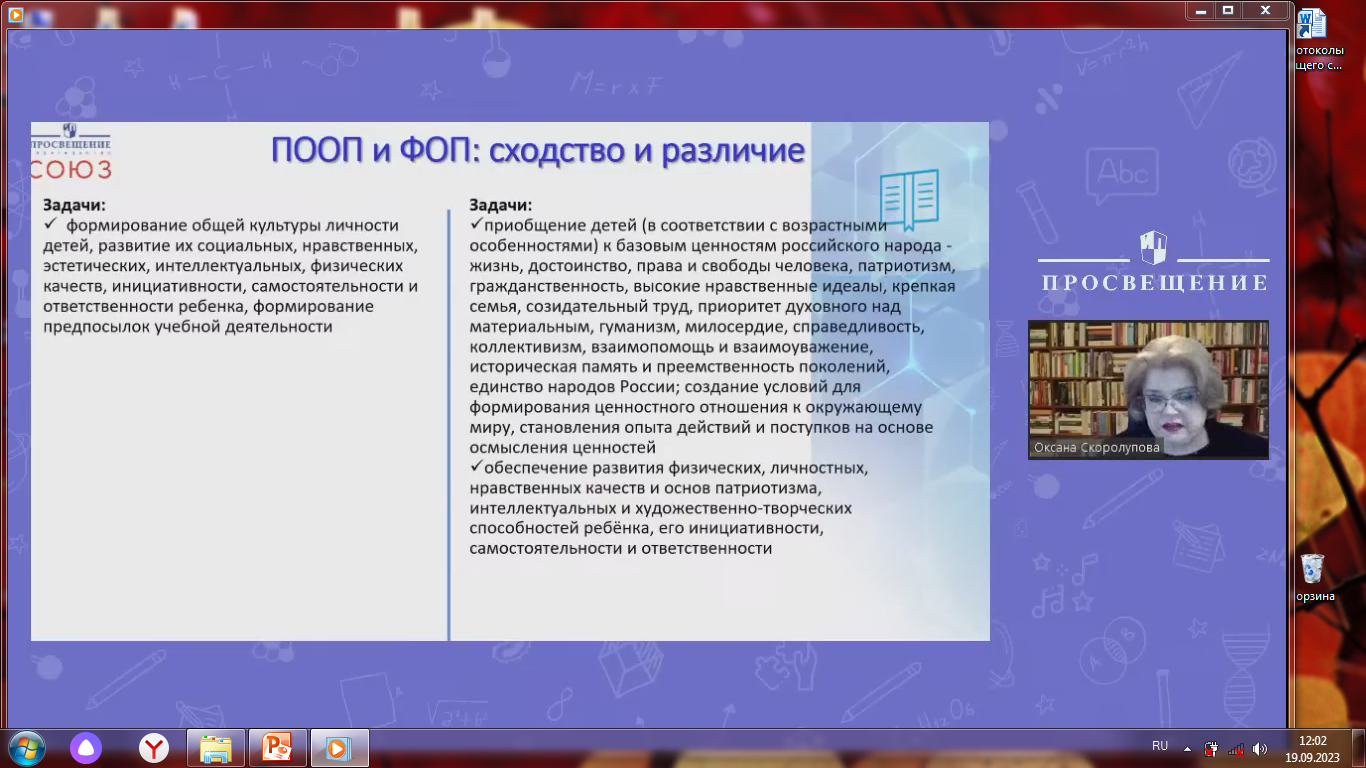 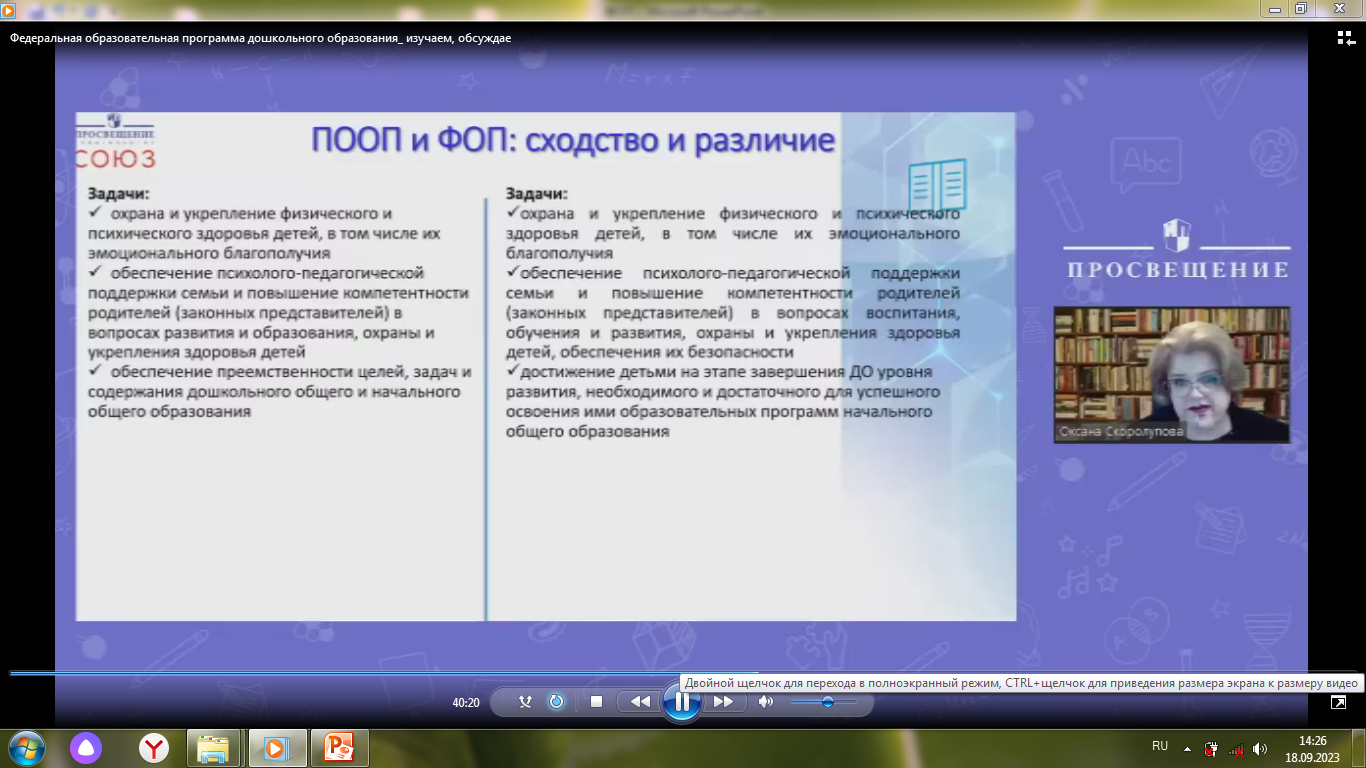 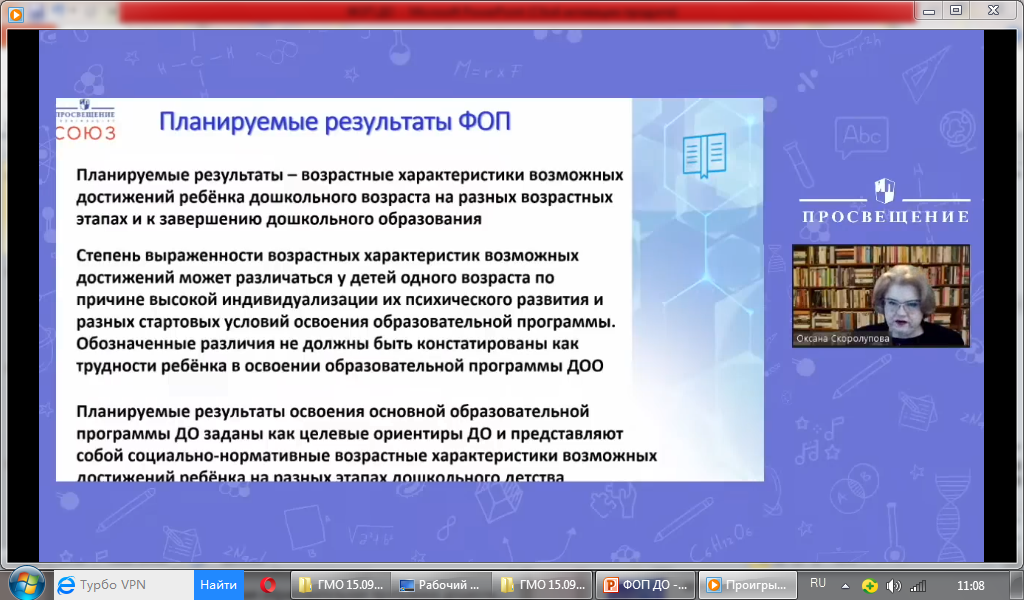 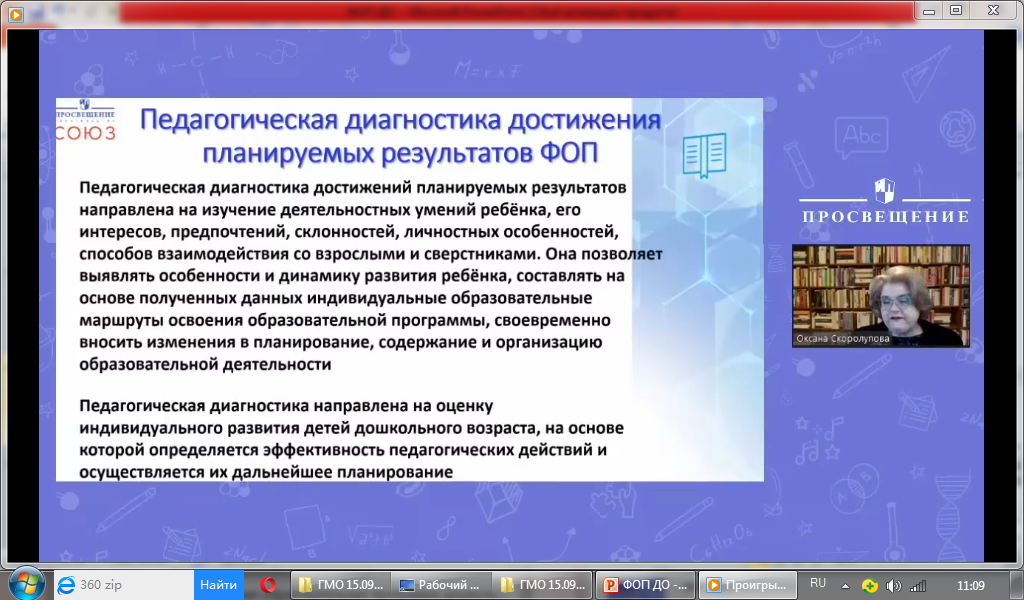 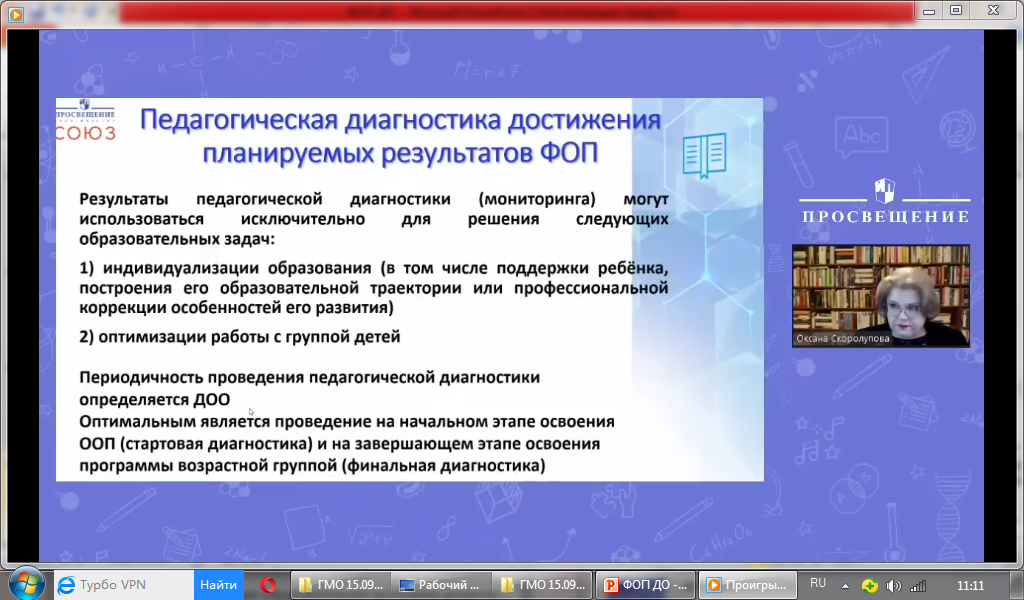 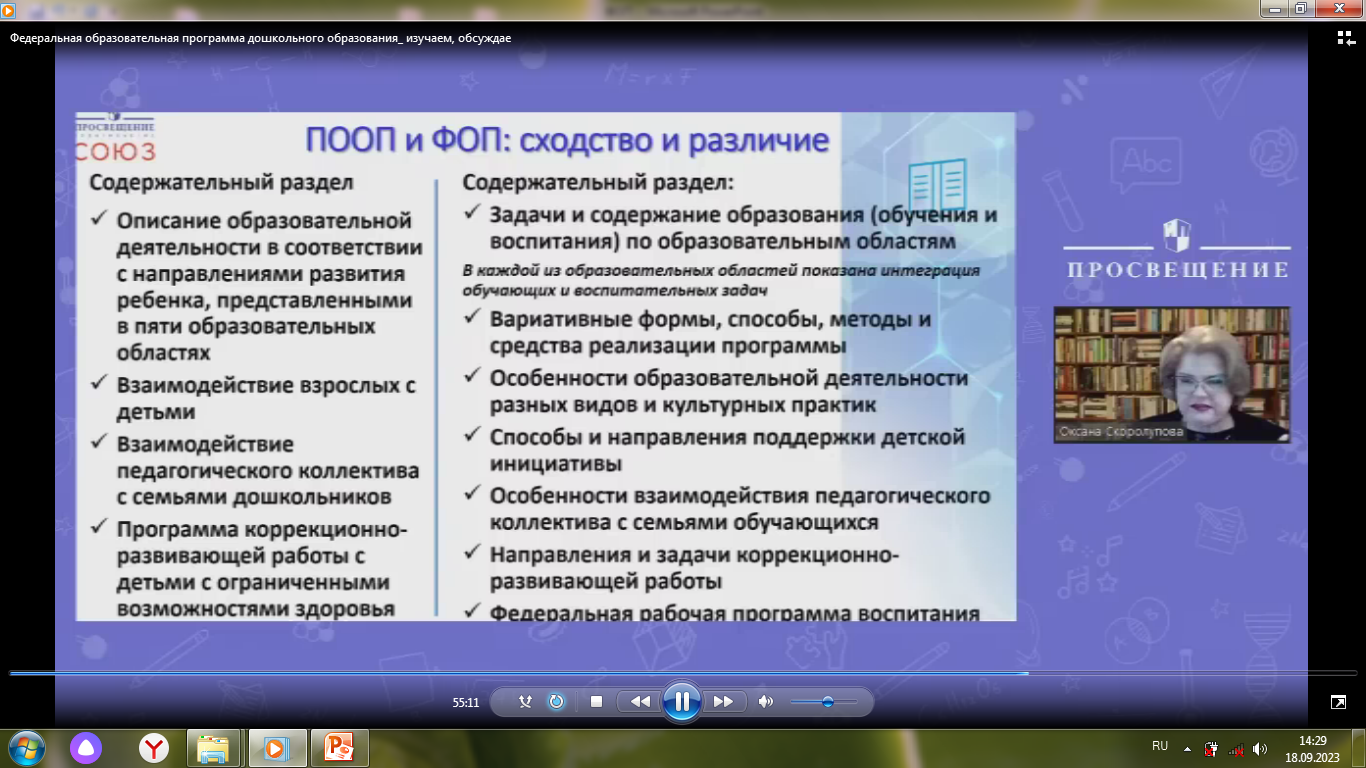 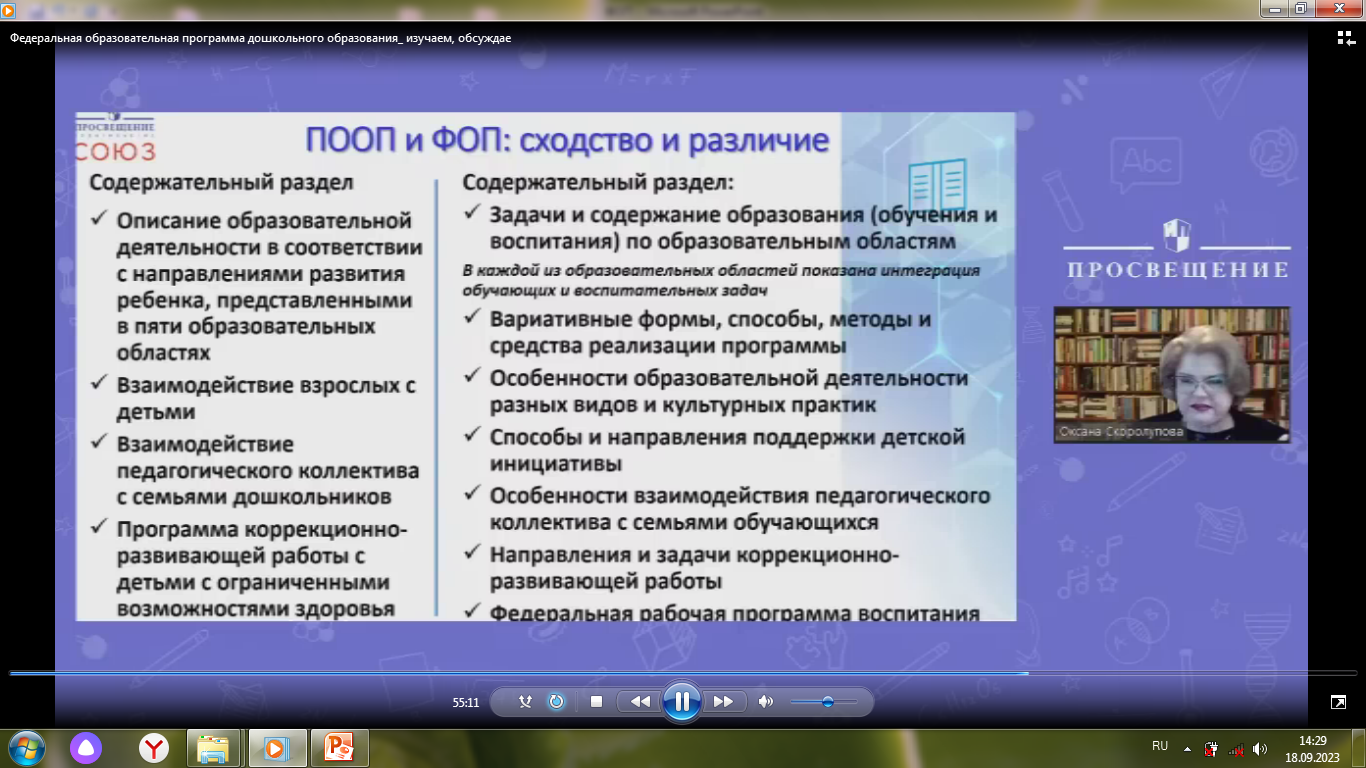 Формы, способы, методы  и средства
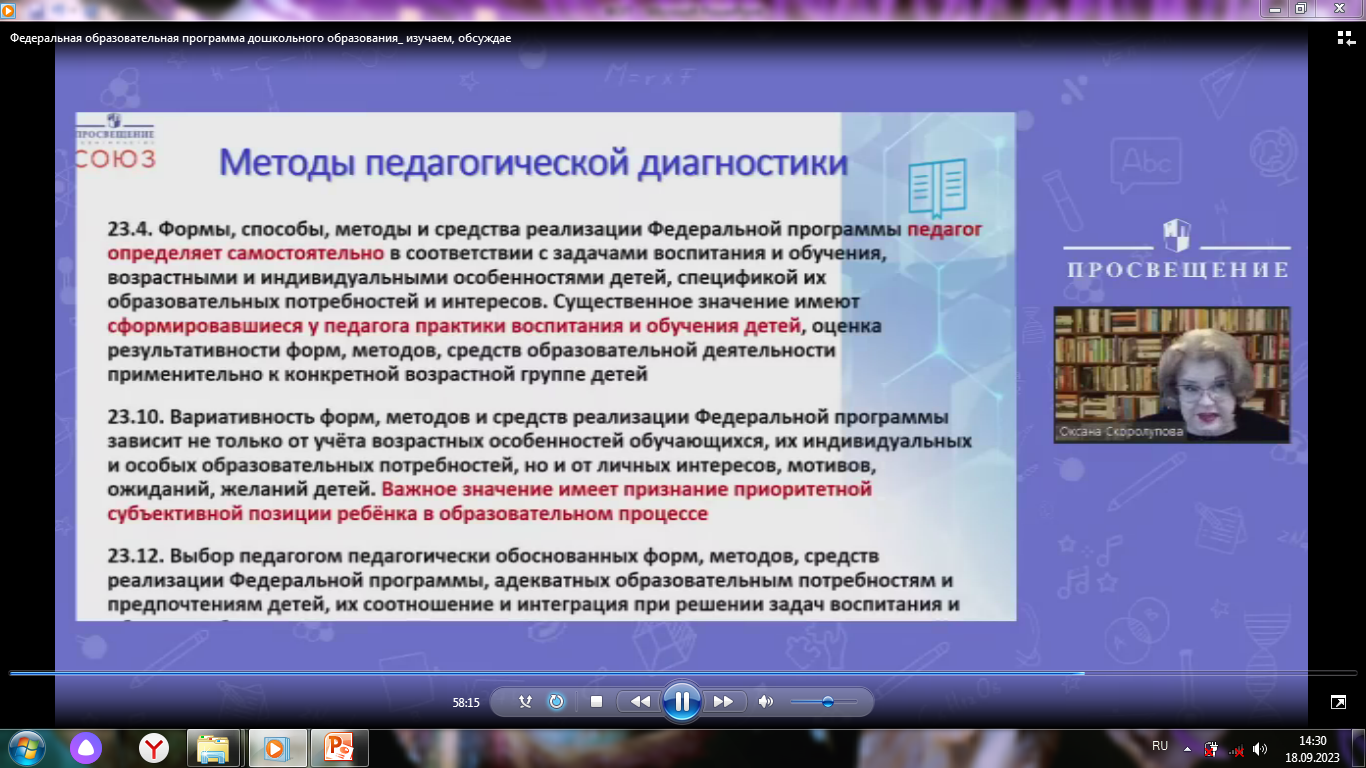 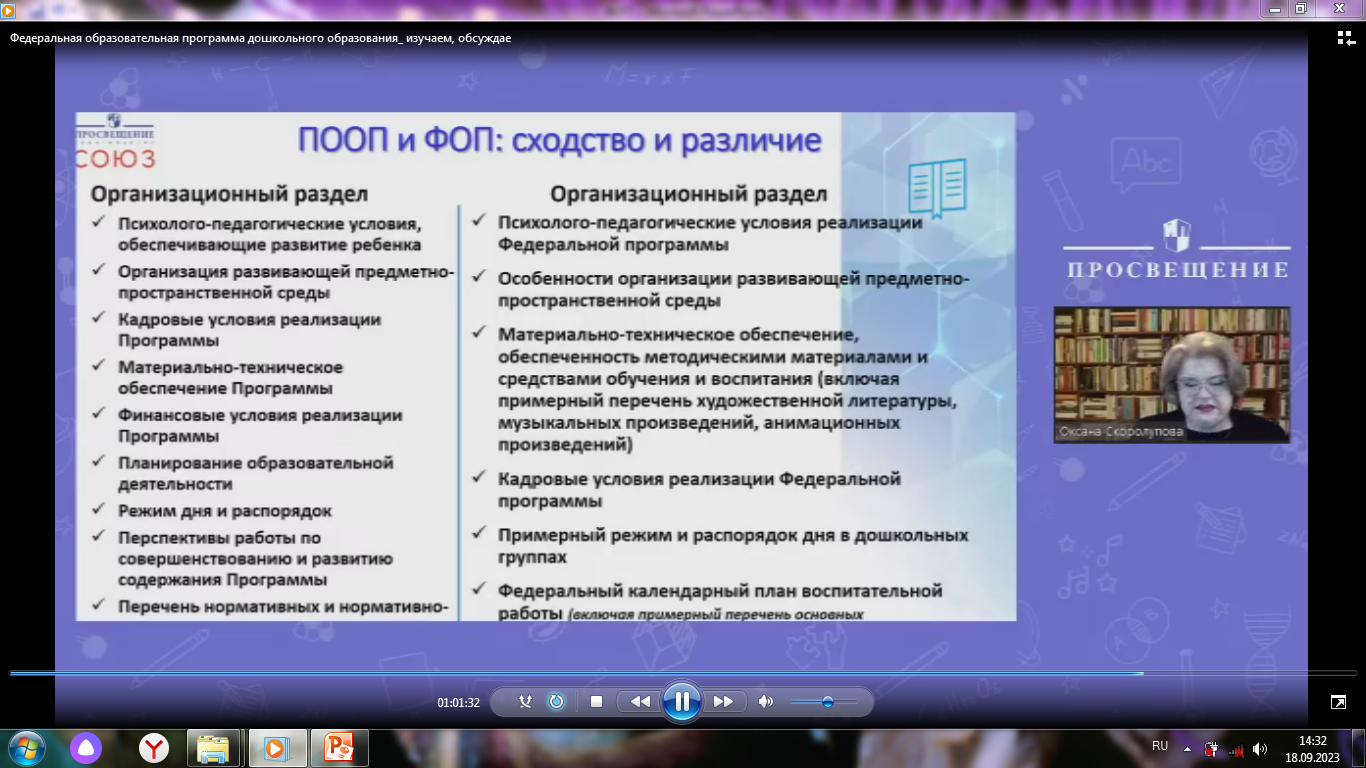